ТОПОЛОГИЧЕСКИЙ ПОДХОД В ИЗУЧЕНИИ ФИЗИКО-ХИМИЧЕСКИХ 
СВОЙСТВ КАРБОНОВЫХ КИСЛОТ
Тверской государственный университет, кафедра физической химии                                                                                      Руководитель: М.Г. Виноградова
Актуальность:
Актуальной задачей современной химии является установление связи между структурой и свойствами веществ в том числе и карбоновых кислот, т.к. экспериментальных сведений для них немного [1].
Выводы
1. Выведены рабочие формулы для расчёта термодинамических свойств карбоновых кислот.
2. Проведены численные расчеты, согласующиеся с экспериментом. Получены новые ранее неизвестные значения данные.
3. Исследованы зависимости вида Р=f(ТИ). Выявлены уравнения, отвечающие наиболее тесной корреляционной связи между энтальпией образования карбоновых кислот и топологическими индексами.
4. Построены и проанализированы графические зависимости «Свойство – топологический индекс», «Свойство – номер изомера» и «Топологический индекс – номер изомера». Показано, что в одних случаях наблюдается симбатное изменение энтальпии образования. теплоёмкости и топологического индекса, например, энтальпии образования, теплоёмкости и индексов W и W’  (рис.1),  энтальпии образования и индексов H и J  для изомеров C4H9СООН (рис.2), что свидетельствует о хорошей корреляции между свойством и ТИ. В других случаях (как fH0298(ж)  и Н на рис.1;  fH0298(ж)  и W на рис.2) такой корреляции  нет. С увеличением числа изомеров корреляции между энтальпией образования и ТИ усложняются, что необходимо учитывать  при аналитическом изучении зависимостей  “Свойство – ТИ”.
Барсукова В.В.
.
Цель работы:
Установление количественных корреляций «свойство» карбоновых кислот.
Задачи: 
Оценка состояния численных данных по термодинамическим свойствам карбоновых кислот;
Подбор топологических индексов (ТИ) и построение расчётных схем;
Проведение численных расчетов;
Построение и анализ графических зависимостей.
Полезны  графические зависимости свойств веществ в рядах сходных молекул от степени замещения l (числа замещающих групп атомов). Обсуждаемые зависимости служат ценным дополнением к расчетно-аналитическому исследованию.
В четвертом приближении для карбоновых кислот получаем:
Так как в результате нехватки экспериментальных данных получилась система с линейнозависимыми столбцами, то  ряд параметров пропадал ил был заменён. Для энтальпии образования получаем
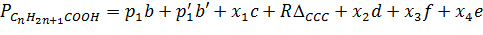 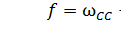 Рис. 1. Зависимости энтальпии образования  и теплоёмкости карбоновых 
кислот от ряда ТИ      (W – числа Винера; индекса W’ и  Н – числа Харари,
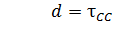 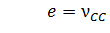 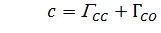 Для теплоёмкости
Табл 1. Результаты расчета fНо(ж, 298 К) карбоновых кислот й в четвертом  приближении в  жидкой фазе (в кДж/моль)
Таблица 2. Результаты расчета С0р(ж, 298 К) карбоновых кислот  в четвертом приближении в жидкой фазе (в Дж/мольК)
Рис. 2. Ход изменения энтальпии образования и ряда ТИ   изомеров C4H9СООН в жидкой фазе при переходе от одного изомера
 к другому
(1 - CH3CH2CH2CH2COОH; 2 - CH3CH(CH3)CH2COOH ; 3 - CH3CH2CH(CH3)COOH; 
4 - (CH3)3CCOOH)
Таблица 3. Некоторые ТИ используемые для построения уравнений и графических зависимостей
Список литературы
1. Lange's Handbook of Chemistry  / Editor: J.A. Dean. (15th  Edition), McGraw-Hill. 1999. [Электронный ресурс]. —  URL: http://fptl.ru/biblioteka/spravo4niki/dean.pdf (дата обращения: 22.12.23).